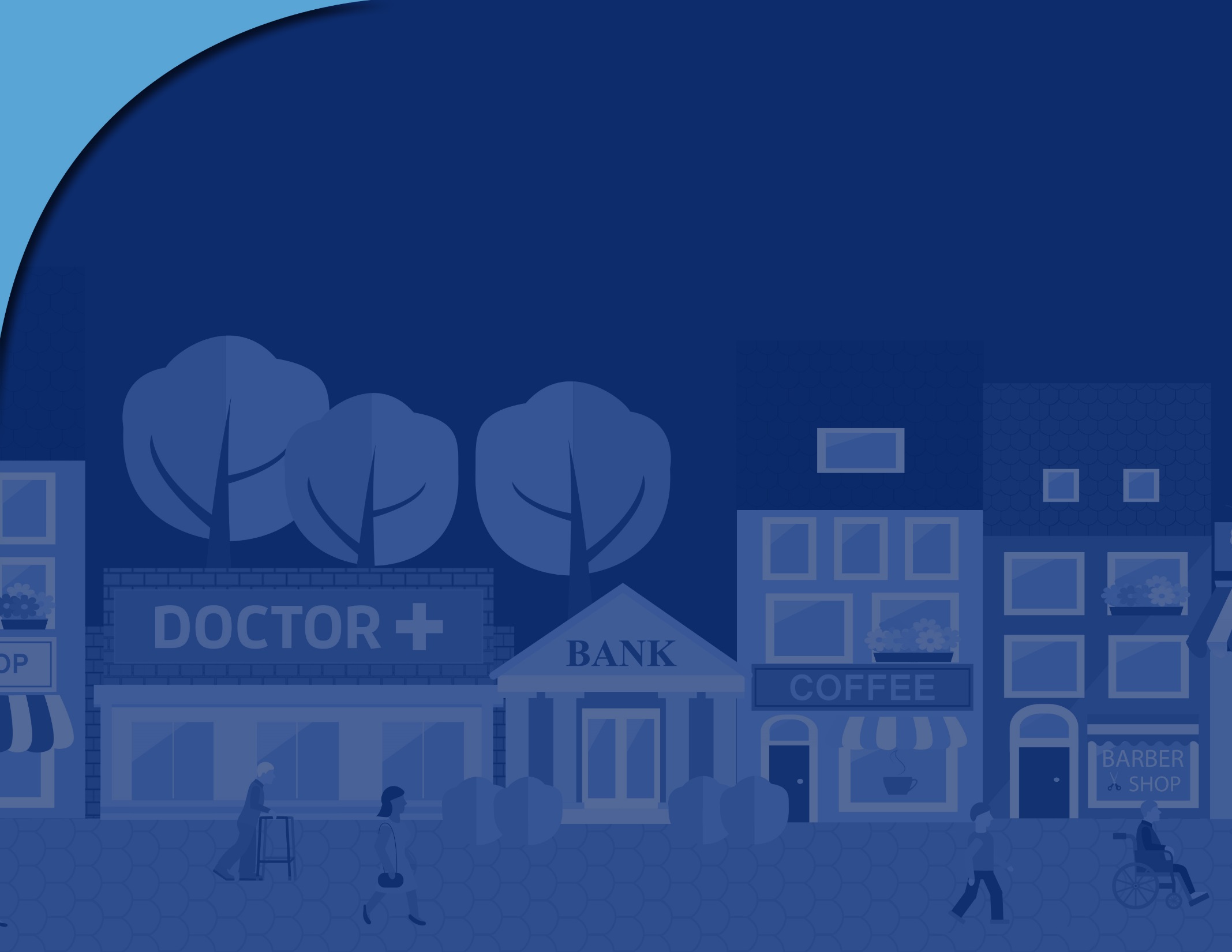 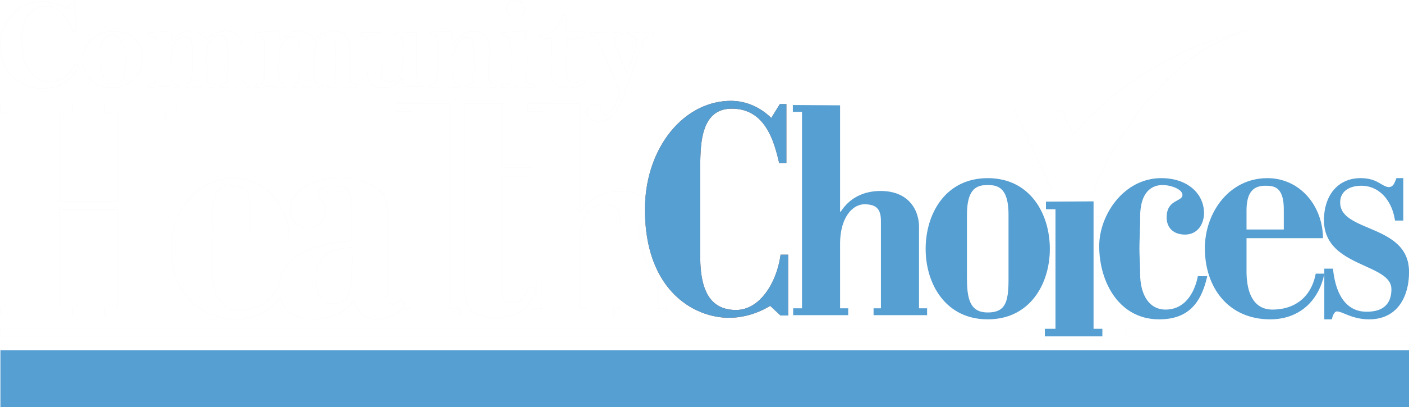 Third Thursday Webinar
CHC Monitoring Report Update

April 18, 2019
Kevin Hancock/Deputy Secretary
Office of Long-Term Living
Department of Human Services
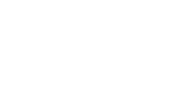 1
AGENDA
CHC Provider Workshop Schedule and Registration
Electronic Visit Verification (EVV)
CHC Monitoring Report Updates
QMUM 7 Denial Log
OPS-003/OPS-004 Complaints and Grievances
OPS-008 Missed Services
OPS-021 Person Centered Service Plan Changes
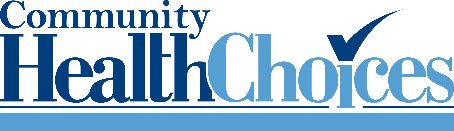 2
UPCOMING PROVIDER WORKSHOPS
Save the date for our upcoming provider summits in the Northeast, Northwest, and Lehigh/Capital zones. These summits are educational conferences specifically for providers to learn more about CHC. 
Please register at: www.healthchoices.pa.gov/providers/about/community/index.htm
Lehigh/Capital Zone
Monday, May 13: Harrisburg Area Community College
Tuesday, May 14: Shippensburg University
Wednesday, May 15: Kutztown University
Thursday, May 16 (Transportation Session Only): Kutztown University
Northwest Zone
Monday, May 20: Edinboro University
Tuesday, May 21: Lock Haven University
Wednesday, May 22: University of Pittsburgh-Bradford
Thursday, May 23 (Transportation Session Only): University of Pittsburgh-Bradford
Northeast Zone
Tuesday, June 4: East Stroudsburg University
Wednesday, June 5: University of Scranton
Thursday, June 6: Bloomsburg University
Friday, June 7 (Transportation Session Only): Bloomsburg University
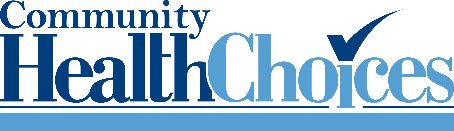 3
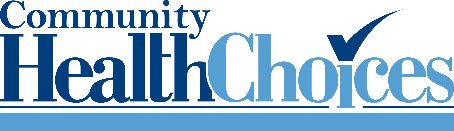 ELECTRONIC VISIT VERIFICATION (EVV)
4
WHEN WILL PENNSYLVANIA IMPLEMENT EVV?
April-May 2019 – Technical specifications and DHS Addendum to be distributed to providers.
August-September 2019 – Provider training to be offered with phased in system use. Training will continue to be offered through full implementation.
September-October 2019 – Go live and soft launch of DHS EVV system.
January 2020 – Full implementation of system as required by the 21st Century Cures Act.

OLTL waiver services included in the initial implementation of EVV include:
Personal Assistance Services (Agency and Participant-Directed Model)
Participant-Directed Community Supports
Respite (unlicensed settings only) 
Implementation of EVV for home health services will also be required by January 1, 2023.
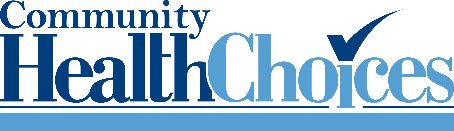 5
EVV PROVIDER TRAINING
DHS will offer training for providers choosing to utilize the DHS EVV system.
Train the Trainer Model
Two attendees from each provider agency (Owner, Administrator, Administrative staff)
Agencies will need to train caseworkers on the mobile application, telephony, and web portal processes
Training formats will include:
Classroom Training
Webinar Training
Self-paced Training
Additional resources
Locations, dates, times and registration instructions for the various trainings will be posted on the DHS EVV website: http://www.dhs.pa.gov/provider/billinginformation/electronicvisitverification/index.htm
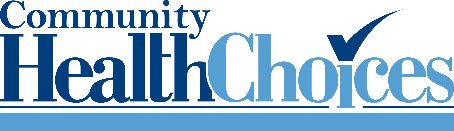 6
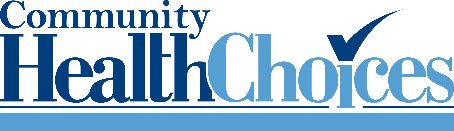 CHC MONITORING REPORT UPDATES
7
QMUM 7 Denial Log: Home and Community-Based ServicesPurpose: Monthly report that identifies denials of medical necessity, terminations, reductions and changes for covered services
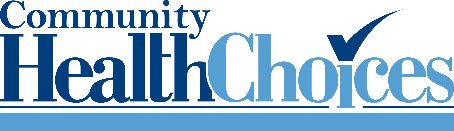 4/16/2019
8
MONITORING REPORT DATA- QMUM-7 
HCBS Authorization Denials
Total Denials
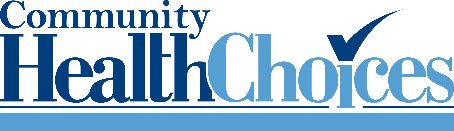 4/16/2019
9
[Speaker Notes: This graph reflects the percent of HCBS requests that were denied in SW. This includes denials due to decision by the MCOs, the end of temporary increases and voluntary reductions. The chart on the right shows the total number of denials

As a reminder, UPMC received approval to begin issuing denials in Sept, AHC received approval in November, and PA Health & Wellness still is not approved to issue denials.

Calculation – number of denials issued for HCBS in the month/total of decisions made during the month for HCBS.]
MONITORING REPORT DATA- QMUM-7 
HCBS Authorization Denials
Total Denials
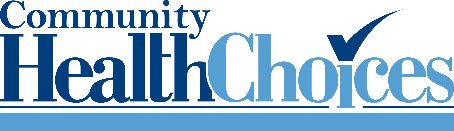 4/16/2019
10
[Speaker Notes: This graph reflects the percent of HCBS requests that were denied in SE. This includes denials due to decision by the MCOs, the end of temporary increases and voluntary reductions. The chart on the right shows the total number of denials]
MONITORING REPORT DATA- QMUM-7 
Physical Health Prior Authorization Denials
Total Denials
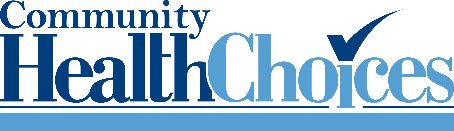 4/16/2019
11
[Speaker Notes: This chart reflects the percent of physical health prior authorization requests that were denied in SW. The chart on right shows the total number of denials]
MONITORING REPORT DATA- QMUM-7 
Physical Health Prior Authorization Denials
Total Denials
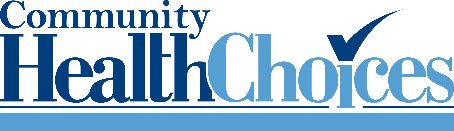 4/16/2019
12
[Speaker Notes: This chart reflects the percent of physical health prior authorization requests that were denied.]
MONITORING REPORT DATA- QMUM-7 
Pharmacy Prior Authorization Denials
Total Denials
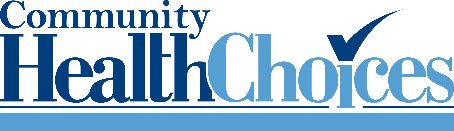 4/16/2019
13
[Speaker Notes: This chart reflects the percent of pharmacy prior authorization denials in SW.  The chart shows the total denials.]
MONITORING REPORT DATA- QMUM-7 
Pharmacy Prior Authorization Denials
Total Denials
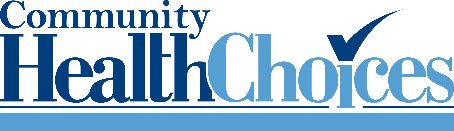 4/16/2019
14
[Speaker Notes: This chart reflects pharmacy denials for SE]
MONITORING REPORT DATA- QMUM-7 
Dental Prior Authorization Denials
Total Denials
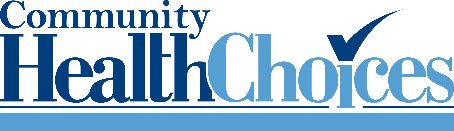 4/16/2019
15
[Speaker Notes: This chart reflects the percent of dental prior authorization requests that were denied in SW.  This is a new measure for Jan 2019]
MONITORING REPORT DATA- QMUM-7 
Dental Prior Authorization Denials
Total Denials
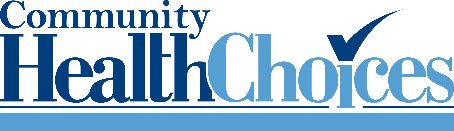 4/16/2019
16
[Speaker Notes: This chart reflects the percent of dental denials in SE.]
MONITORING REPORT DATA- QMUM-7 
Home Modification Authorization Denials
Total Denials
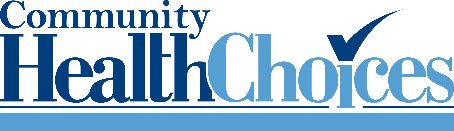 4/16/2019
17
[Speaker Notes: This chart reflects the percent of home modification requests that were denied in SW. This is a new measure starting in January 2019.]
MONITORING REPORT DATA- QMUM-7 
Home Modification Authorization Denials
Total Denials
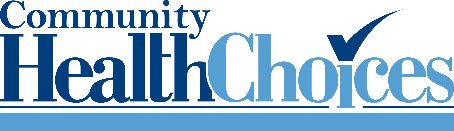 4/16/2019
18
[Speaker Notes: This chart reflects the percent of home modification requests that were denied in SE.]
OPS-003 Department of Health (DOH) Complaints and GrievancesPurpose: Quarterly report on the number and status of participant complaints and grievances reported by the CHC-MCO to DOHOPS-004 Complaints and Grievances DetailPurpose: Quarterly report that itemizes reasons for participant filing a complaint or grievance
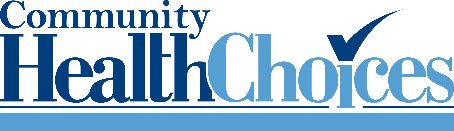 4/16/2019
19
[Speaker Notes: OPS 3 and 4 are due 45 days after the end of the quarter – 4th quarter data will be submitted Feb 15, 2019]
MONITORING REPORT DATA- OPS-004 Complaints & Grievances
Total Complaints
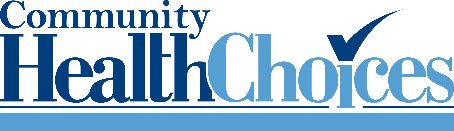 20
4/16/2019
[Speaker Notes: This chart reflects the number of complaints per 10,000 for SW participants and the chart on the right provides the total number of complaints.  The per 10,000 normalizes or adjusts for variances in enrollment.  For example,  while PHW and UPMC both have similar counts in the 4th quarter, when adjusted for enrollment, PHW has a higher per 10,000 rate.

This includes all complaints – complaints that can go directly to fair hearing after initial review by plan, expedited complaints, and all other complaints. It includes all levels of complaints – 1st, 2nd, and external complaints.


Calculation – Number of complaints/(Quarterly membership/10,000)]
MONITORING REPORT DATA- OPS-004 Complaints & Grievances
Total Grievances
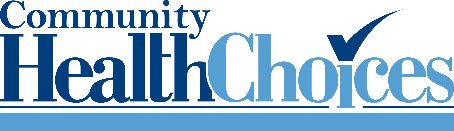 21
4/16/2019
[Speaker Notes: The top chart reflects grievances per 10,000 for SW participants and the chart on the right provides the total counts

It includes all grievances – expedited and regular and all levels

Calculation – Number of grievances/(Quarterly membership/10,000)]
MONITORING REPORT DATA- OPS-003 Complaints & Grievances
1  AHC did not have any complaints in this quarter
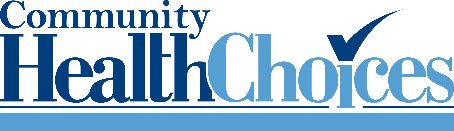 22
4/16/2019
[Speaker Notes: This graph reflects the percent of complaint decisions that were in favor of the member for SW.

The data comes from the DOH reports OPS 3.

Calculation – Number of decisions in favor of the participant for the quarter/total number of decisions for the quarter

AHC did not have any complaint decisions in Q1. In Q3 there were 0 complaints decided in participant favor out of 3 decisions.]
MONITORING REPORT DATA- OPS-003 Complaints & Grievances
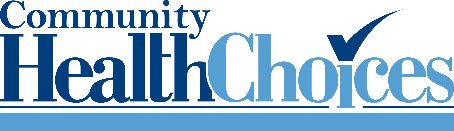 23
4/16/2019
[Speaker Notes: The top chart reflects the percent of  grievance decisions that were in favor of the member for SW.

The data comes from the DOH reports OPS 3.

Calculation – Number of decisions in favor of the participant for the quarter/total number of decisions for the quarter]
MONITORING REPORT DATA- OPS-004 Complaints & Grievances
Total LTSS Grievances By Category
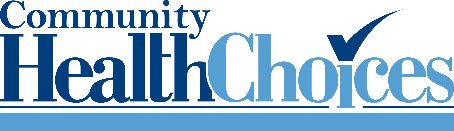 24
4/16/2019
[Speaker Notes: This graph shows the types of LTSS grievances by plan per 10,000 SW participants and the chart on the rights provides the total counts.

The data comes from the DOH reports OPS 4

Other LTSS is grievances for other than DME for NFCE, Non-Medical Transportation, PAS]
MONITORING REPORT DATA- OPS-004 Complaints & Grievances
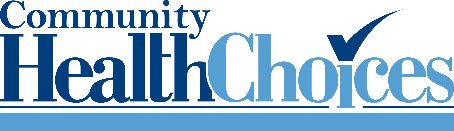 4/16/2019
25
[Speaker Notes: This is the top non-LTSS complaints and grievances for SW participants]
OPS-008 Missed ServicesPurpose: Monthly report that identifies all services that were not delivered for participants who utilize home health skilled care, home health aide services and personal assistance services. This report also identifies all non-delivered or late trips for medical, non-emergency medical and non-medical transportation services.
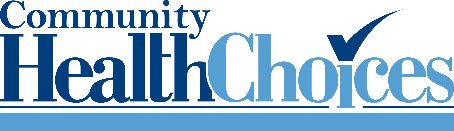 4/16/2019
26
MONITORING REPORT DATA- OPS-008 
MISSED SERVICES – Home Health/HHA/PAS
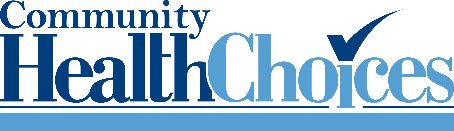 27
4/16/2019
[Speaker Notes: This graph reflects missed Home Health, Home Health Aid, and Personal Assistance Services for SW participants due to the agency being unable to staff the service.]
MONITORING REPORT DATA- OPS-008 
MISSED SERVICES – Home Health/HHA/PAS
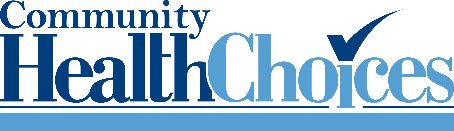 28
4/16/2019
[Speaker Notes: This graph reflects missed Home Health, Home Health Aid, and Personal Assistance Services for SE participants due to the agency being unable to staff the service.]
MONITORING REPORT DATA- OPS-008 
MISSED SERVICES – Home Health/HHA/PAS
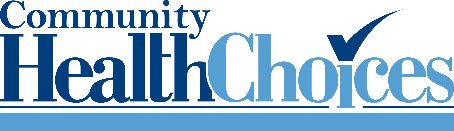 29
4/16/2019
[Speaker Notes: This graph reflects missed Home Health, Home Health Aid, and Personal Assistance Services for SW participants due to the participant or family member declining to receive the service or was not available at the scheduled time.]
MONITORING REPORT DATA- OPS-008 
MISSED SERVICES – Home Health/HHA/PAS
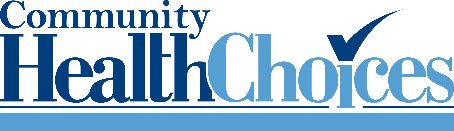 30
4/16/2019
[Speaker Notes: This graph reflects missed Home Health, Home Health Aid, and Personal Assistance Services for SW participants due to the participant or family member declining to receive the service or was not available at the scheduled time.]
MONITORING REPORT DATA- OPS-008 
MISSED SERVICES – Home Health/HHA/PAS
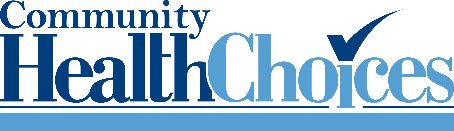 31
4/16/2019
[Speaker Notes: This graph reflects missed Home Health, Home Health Aid, and Personal Assistance Services for SW participants due to the participant having an unscheduled hospitalization.]
MONITORING REPORT DATA- OPS-008 
MISSED SERVICES – Home Health/HHA/PAS
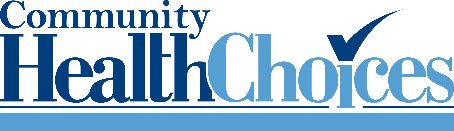 32
4/16/2019
[Speaker Notes: This graph reflects missed Home Health, Home Health Aid, and Personal Assistance Services for SE participants due to the participant having an unscheduled hospitalization.]
MONITORING REPORT DATA- OPS-008 
MISSED SERVICES – Transportation
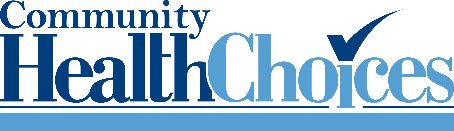 33
4/16/2019
[Speaker Notes: This graph reflects missed trips for SW participants]
MONITORING REPORT DATA- OPS-008 
MISSED SERVICES – Transportation
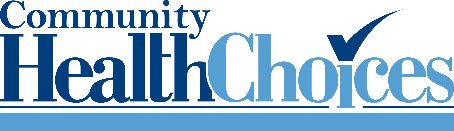 34
4/16/2019
[Speaker Notes: This reflects the percent of missed transportation trips for SE participants]
MONITORING REPORT DATA- OPS-008 
MISSED SERVICES – Transportation
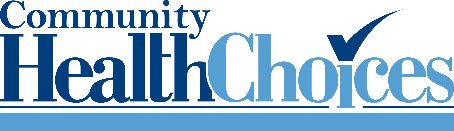 35
4/16/2019
[Speaker Notes: This chart reflects the percent of trips that were more than 15 minutes late for SW participants]
MONITORING REPORT DATA- OPS-008 
MISSED SERVICES – Transportation
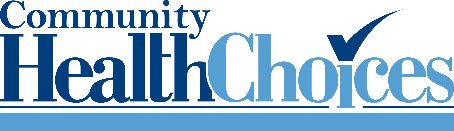 36
4/16/2019
[Speaker Notes: This chart reflects the percent of trips that were more than 15 minutes late for SE participants]
MONITORING REPORT DATA- OPS-008 
MISSED SERVICES – Transportation
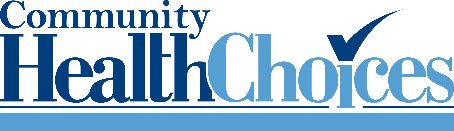 37
4/16/2019
[Speaker Notes: This graph reflects the percent of trips where the SW participant or family member declined transport services or was not available at scheduled time]
MONITORING REPORT DATA- OPS-008 
MISSED SERVICES – Transportation
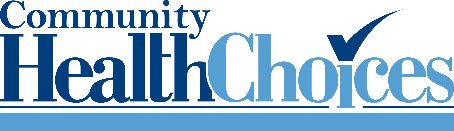 38
4/16/2019
[Speaker Notes: This graph reflects the percent of trips where the SE participant or family member declined transport services or was not available at scheduled time]
OPS-021 Person Centered Service Plan Changes Purpose: Monthly report that identifies changes to PCSPs, including increases and decreases
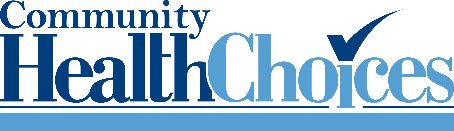 4/16/2019
39
MONITORING REPORT DATA- OPS-021 
PERSON CENTERED SERVICE PLAN CHANGES
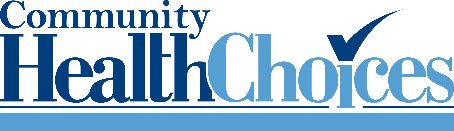 4/16/2019
40
[Speaker Notes: This slide reflects the percent of increases all SW HCBS participants.

Calculation - Number of HCBS participants with a service plan increase/Total Number of HCBS participants

This includes all reasons for changes – participant requests, change in living situation, change in informal supports, and changes due to the MCO decision to increase services.]
MONITORING REPORT DATA- OPS-021 
PERSON CENTERED SERVICE PLAN CHANGES
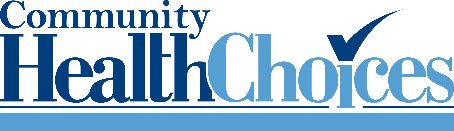 4/16/2019
41
[Speaker Notes: This slide reflects the percent of decrease for SW HCBS participants.

Calculation - Number of HCBS participants with a service plan decrease/Total Number of HCBS participants

This includes all reasons for changes – participant requests, change in living situation, change in informal supports, and changes due to the MCO decision to increase services.]
MONITORING REPORT DATA- OPS-021 
PERSON CENTERED SERVICE PLAN CHANGES
0.0%
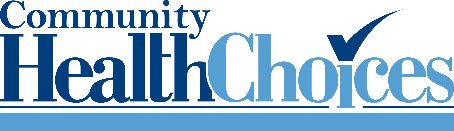 4/16/2019
42
[Speaker Notes: This slide reflects reductions that were the result of an MCO decision to reduce services following a reassessment for SW participants. This DOES NOT include reductions due to participant requests or the end of temporary reductions.  

This slide shows there are minimal decreases due to a plan’s decision to reduce services following a reassessment. The next slide shows the hours reduced.

This includes any type of service on the PCSP – PAS, home delivered meals, transportation, etc.

Calculation – Number of participants with a service plan reduction not due to participant decision or the end of a temporary reduction/total number of HCBS participants]
MONITORING REPORT DATA- OPS-021 
PERSON CENTERED SERVICE PLAN CHANGES
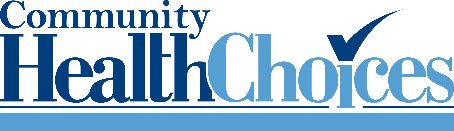 4/16/2019
43
[Speaker Notes: This slide shows the total number of hours that were reduced after an MCO did a reassessment]
MONITORING REPORT DATA- OPS-021 
PERSON CENTERED SERVICE PLAN CHANGES
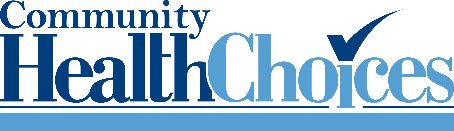 4/16/2019
44
[Speaker Notes: This slide provides the number of participants who had their hours reduced after an MCO did a reassessment and decided to reduce hours]
MONITORING REPORT DATA- OPS-021 
PERSON CENTERED SERVICE PLAN CHANGES
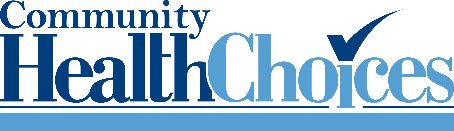 4/16/2019
45
[Speaker Notes: This slide shows the average hours per participant that were reduced after an MCO did a reassessment and decided to reduce hours. This is total hours from slide #46/number of participants from slide #47]